志學國小高年級       環保減塑之探討
組員:劉存祐、黃俞仁、朱昱昇、王則竣
指導老師:謝蕓璟老師、朱亭伊老師
研究動機
曾經看過令人難過的影片：
海龜
鼻子中有異物
採證後發現此異物是一根棕色塑膠吸管。
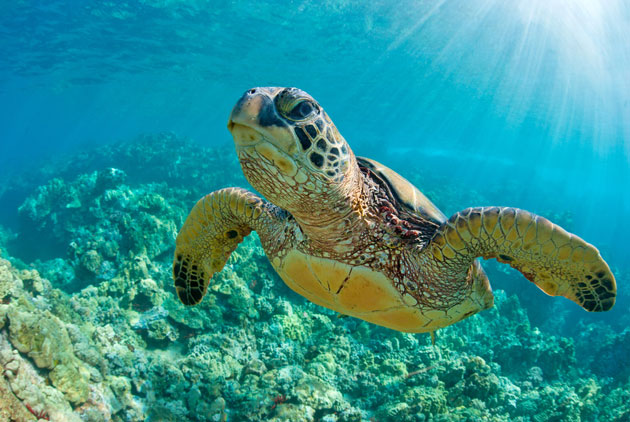 研究目的
想為地球盡一份心力，以志學國小高年級為研究對象：

1.檢視：志學國小高年級對於環保減塑的現況。

2.探討：透過問卷分析的方式及實際觀察，了解高年級環保減塑需要改善的地方。
研究方法
1.查閱相關書籍、期刊

2.製作問卷

3.實際踏查
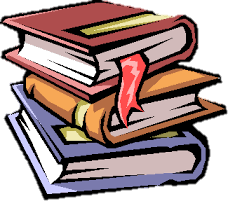 研究架構
為何我們主張環保減塑
1.目前人類多以燒毀的方式處理塑膠垃圾，但事實上塑膠在自然界非常難分解。

2.塑膠對生物的危害：
  (1)海龜的鼻子插著塑膠吸管。
  (2)珊瑚無法分辨塑膠碎片並不能食用。
環保減塑的優點
1.減輕負責垃圾的人不少負擔

2.保衛人類身體健康

3.友善環境
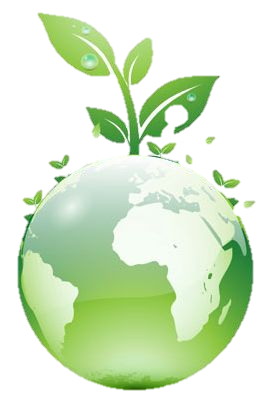 如何實施環保減塑
1.積極合作：像是塑膠廠商與漁人合作，將回收漁網加工變成衣服。

2.政府政策：限制使用塑膠類的產品、制定獎勵措施等。

3.個人努力：隨身攜帶環保餐具、盡量不使用塑膠產品、參加淨灘活動、擔任環保志工等。
志學國小目前對於環保減塑的狀況
整體狀況還不錯，但仍有需要改善的地方：
1.塑膠杯中飲料未喝完便丟進回收桶。
2.少數塑膠杯未做分類。
3.塑膠袋隨處亂丟。
★我們選擇五題當作參考
問卷結果
(問題一)購買產品時，即使價格比較貴，我總是會挑選具有環保認證的產品。
問卷結果：選擇經常的有22人，選擇偶爾的有12人，選擇很少的有8人。有半數以上的人是在購買產品時，即使價格較貴，還是會挑選購買具有環保認證的商品。
問卷結果
(問題五)我有塑膠袋回收再利用的習慣。
問卷結果：選擇總是的人有28人，選擇偶爾的人有9人，選擇很少的人有5人。半數以上的人平時都有塑膠袋回收再利用的習慣。
問卷結果
(問題八)如果有一天，店家突然不提供塑膠袋給我，我會覺得不方便。
問卷結果：選擇經常的有9人，選擇偶爾的有4人，選擇很少的有29人。如果有一天，店家突然不提供塑膠袋有近半數的人不會覺得不方便。
問卷結果
(問題九)我曾經在購物或用餐時，提醒家人，減少或不使用塑膠製品。
問卷結果：選擇經常的人有12人，選擇偶爾的有16人，選擇很少的有14人。有近半數的人會在購物或用餐時提醒家人減少或不使用塑膠製品。
問卷結果
(問題十一)我了解塑膠對環境的傷害，因此我會在生活中減少使用塑膠製品。
問卷結果：選擇經常的人有20人，選擇偶爾的人有16人，選擇很少的人6人。大部分的人了解塑膠對環境的傷害，因此會在生活中減少使用塑膠製品。
結論
從先前的探討與問卷分析的結果，加上實際觀察的行動，我們能夠得出以下三點結論：
1.初步具有環保減塑的觀念：若店家不提供塑膠袋，或是塑膠袋需要收費，並不會覺得不方便。

2.未提醒周遭好友：購買手搖杯飲料的同時，並沒有提醒自己或身邊周遭的朋友要減少或是不要使用塑膠製品。

3.未來之改善：隨時提醒周遭朋友減少使用塑膠產品、隨身攜帶環保餐具、多參加有關環保的活動。
謝  謝  大  家